সবাইকে  শুভেচ্ছা
শিক্ষক পরিচিতি
বাসু দেব দে 
সহকারী শিক্ষক ( গণিত ) 
বিবেকানন্দ হাই স্কুল এন্ড কলেজ টাঙ্গাইল ।
bashud502@gmail.com
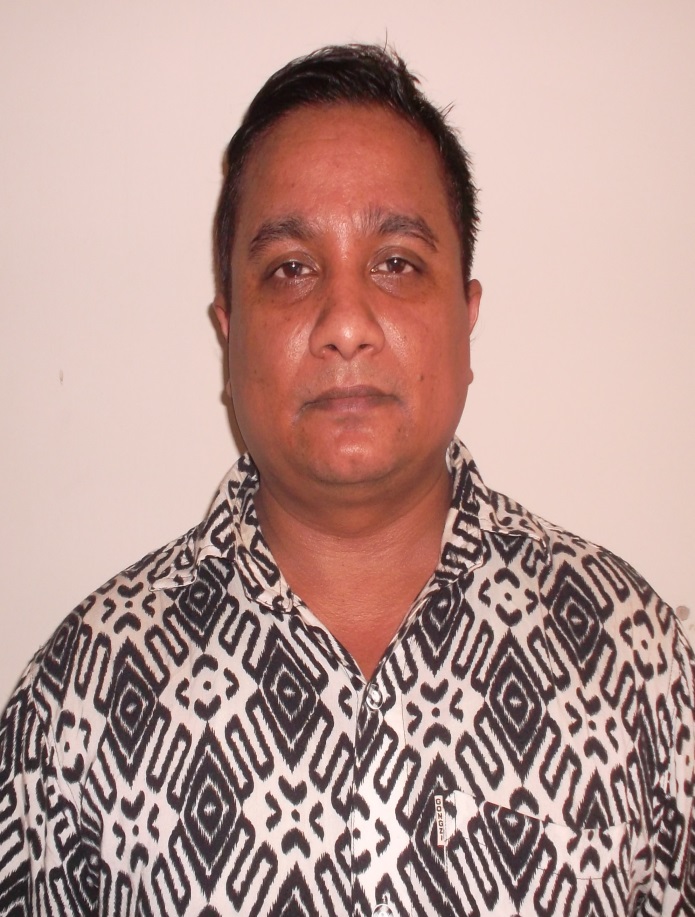 পাঠ পরিচিতি
শ্রেণীঃ নবম/দশম 
বিষয়ঃ গণিত
অধ্যায়ঃ সপ্তদশ
[Speaker Notes: m]
এসো আমরা কয়েকটি ছবি দেখি ।
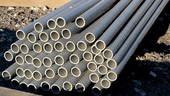 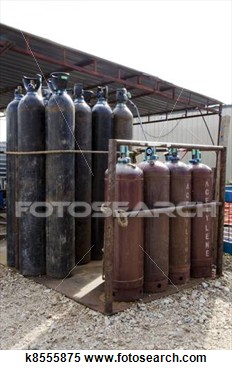 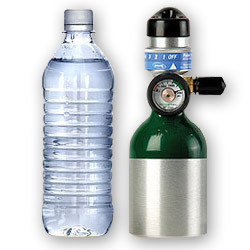 আজকের পাঠ- বেলন বা সিলিন্ডার
বেলন
শিখন ফল
১। বেলন কি ?তা বলতে পারবে। 
২। বেলনের উচ্চতা, ভুমির ব্যাসার্ধ চিনতেপারবে। 
৩। বেলনের ভুমি,সমগ্রতলের ক্ষেত্রফল, এবং আয়তন নির্ণয় করতে পারবে।
ব্যাসার্ধ
D
A
উচ্চতা
অক্ষ
সৃজক
C
B
বেলন বা সিলিন্ডার
বেলন বা সিলিন্ডারঃ কোনো আয়তক্ষেত্রের  যেকোনো বাহুকে অক্ষ  ধরে আয়তক্ষেত্রটিকে  ঐ বাহুর চতুর্দিকে ঘোরালে যে ঘনবস্তুর   সৃষ্টি  হয় ,তাকে বেলন বা সিলিন্ডার  বলা হয় ।
A
D
h
C
B
r
বেলন বা সিলিন্ডার
দৈর্ঘ্য
প্রস্থ
চিত্রঃ আয়তক্ষেত্র
আয়তক্ষেত্রঃ যে চতুর্ভুজের বিপরীত বাহু সমান ও সমান্তরাল এবং কোণগুলো সমকোণ  তাকে আয়তক্ষেত্র বলে ।
A
বেলনের দুই প্রান্তকে বৃত্তাকার তল।
h
B
বেলন বা সিলিন্ডার
A
আয়তক্ষেত্রর অক্ষের সমান্তরাল ঘুর্নায়মান বাহুটিকে বেলনের সৃজক বা উৎপাদক  রেখা বলে।
h
B
r
বেলন বা সিলিন্ডার
A
বক্রতলকে বক্রপৃষ্ঠ
h
B
r
বেলন বা সিলিন্ডার
A
সমগ্র তলকে পৃষ্ঠতল বলাহয় ।
h
B
r
বেলন বা সিলিন্ডার
এখানে ,ভুমির ব্যাসার্ধ rএবং উচ্চতা h
D
A
r
h
C
B
বেলন বা সিলিন্ডার
উদাহরণঃ
=2×3.1416×7×10
=439.824
দলীয় কাজ
একটি বেলনের বক্রতলের ক্ষেত্রফলে 100বর্গ  সে.মি. এবংআয়তন 150 ঘন সে .মি হলে, এর উচ্চতা এবং ব্যাসার্ধ নির্ণয় কর ?
মূল্যায়ন
পাইপ দেখতে কিসের মতো ? 
রোগীরা অক্সিজেন নেয় কোথা থেকে ।
বেলনের আয়তন,বক্রতলের ক্ষেত্রফলের সুত্র । 
সিলিন্ডারের একটি বাস্তব উদাহরন দাও ।
বাড়ির কাজ
একটি আয়তাকার কাগজের পাতা মুড়িয়ে একটি বেলন তৈরি কর । এর ভুমির ক্ষেত্রফল এবং আয়তন নির্নয় কর।
ধন্যবাদ